Лібералізація законодавства по-українськи
Орловська Ірина – завідувач відділу правової експертизи 
департаменту правового захисту Федерація профспілок України
29 червня 2021 року
Прийнятий 10 грудня 1971 року Набув чинності з 1 червня 1972 року
Проєкт Трудового кодексу України  (реєстр. № 1658)
27.12.2014 – внесено до ВРУ20.05.2015 – відкликано та внесено доопрацьований05.11.2015 – прийнято у першому читанні07.09.2017 – законопроєкт підготовано до другого читання
2019 рік – ініціювання лібералізації 
трудового законодавства
Звільнення – «freestyle»;
Профспілки – ні не чули про таких;
Договір = закон;
Праця без зупину з доплатою у 20 %;
Договори з нефіксованим робочим часом;
Робота замість родини;
Нігіляція трудових та соціальних прав працівників.
Проєкт Закону України «Про працю» (реєстр. № 2708) вважається відкликаним, але його ідея жива………
Законопроєктна  ініціатива:
Проект Кодексу України про працю (реєстр. № 2410-1 від 08.11.2019р.)
Проект Трудового кодексу (реєстр. № 2410 від 08.11.2019р.)
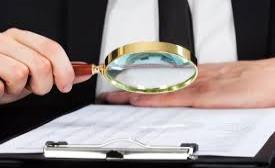 складається із дев'яти книг 
(401 статті), а також прикінцевих та перехідних положень
складається із дев'яти книг 
(385 статей), а також прикінцевих та перехідних положень.
Робоча група з напрацювання проєкту акту у сфері праці, створена при Комітеті Верховної Ради України з питань соціальної політики та захисту прав ветеранів, 
із 15 квітня 2020 року призупинила свою діяльність.
Точкові законопроєкт щодо внесення змін до Кодексу законів про працю України (деякі з яких вже зареєстровано у Верховній Раді України):
«Про внесення змін до деяких законодавчих актів України щодо врегулювання питань роботи працівників у нічний час», 
«Про внесення змін до деяких законодавчих актів України (щодо посилення захисту прав працівників)» (реєстр.№ 5266),
«Про внесення змін до Кодексу законів про працю України щодо врегулювання деяких нестандартних форм зайнятості» (реєстр.№ 5161),
«Про внесення змін до Кодексу законів про працю України щодо визначення поняття трудових відносин та ознак їх наявності» (реєстр.№ 5054),
«Про внесення змін до деяких законодавчих актів щодо регулювання праці домашніх працівників»,
«Про внесення змін до деяких законодавчих актів щодо дерегуляції трудових відносин» (реєстр.№ 5388),
«Про внесення змін до деяких законодавчих актів щодо удосконалення процедури вирішення індивідуальних трудових спорів» (реєстр.№ 5555).
Загрози ліберальних законопроєктів:
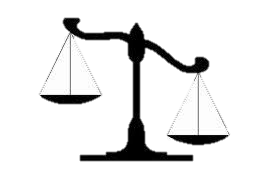 Баланс інтересів сторін трудових відносин зміщено у сторону роботодавців;
Держава усувається від прямого регулювання трудових відносин та участі виконавчої влади у тристоронньому соціальному діалозі;
Проголошується повне саморегулювання трудових відносин та широке використання строкових трудових договорів;
Нівелюється нинішня роль профспілок – працівників позбавляють права на профспілковий захист;
Надають роботодавцю необмежене право на звільнення працівників;
Усувають будь –які можливості для захисту працівника від сваволі роботодавця на індивідуальному рівні;
Ігнорування основних принципів та норм Міжнародної організації праці.
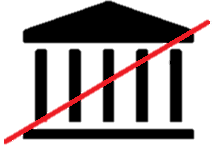 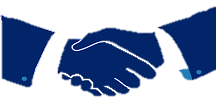 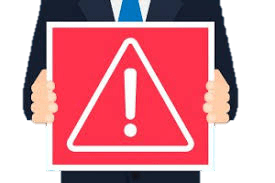 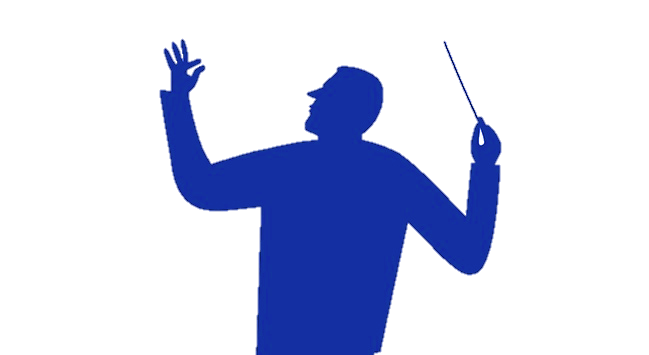 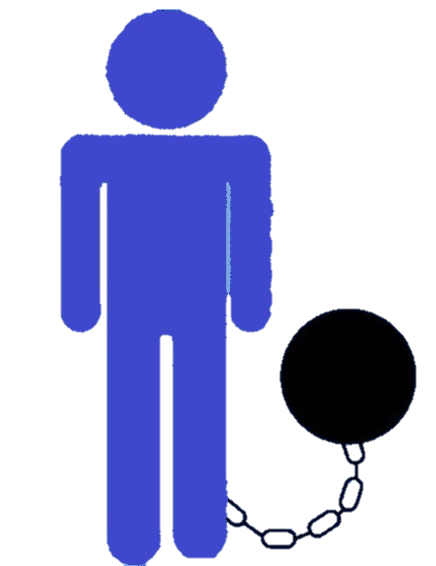 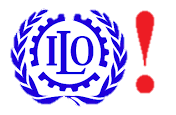 Необґрунтованість лібералізаціїтрудового законодавства
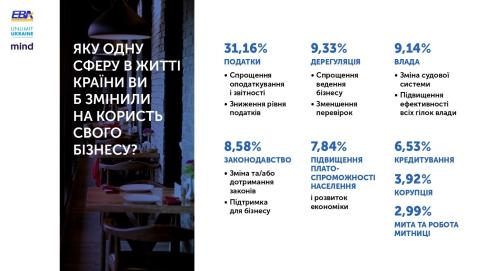 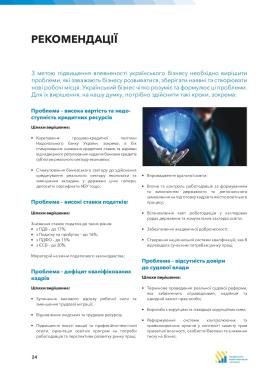 Проект Закону України «Про внесення змін до деяких законодавчих актів щодо спрощення регулювання трудових відносин у сфері малого і середнього підприємництва та зменшення адміністративного навантаження на підприємницьку діяльність» (реєстр. № 5371):
законопроєкт розроблений на виконання рішення Національної Ради Реформ при Президентові України 
від 19 березня 2021 року
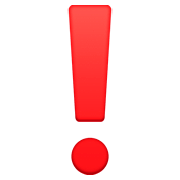 ДЯКУЮ ЗА УВАГУ!
Орловська Ірина – завідувач відділу правової експертизи 
департаменту правового захисту Федерація профспілок України,
orlovska@fpsu.org.ua